Uzņēmējdarbības vieta un lomateritoriju attīstības plānošanā
Igors Lisjonoks
VARAM Reģionālo atbalsta instrumentu nodaļas vecākais eksperts
2022. gada 9. decembrī
Saturs
Nepieciešamība veicināt inovētspējas

Pašvaldības kā inovāciju testa vide

Rīgas plānošanas reģiona loma inovāciju īstenošanā

Uzņēmēju loma inovāciju īstenošanā pašvaldībās

Valsts atbalsts inovāciju īstenošanai pašvaldībās
2
[Speaker Notes: Pašvaldības kā inovāciju testa vide (pašvaldības rīkojas, tā, lai tiktu testētas un ieviestas inovācijas, tādejādi izpildot attīstības programmā un stratēģijā definētos mērķus)
Pašvaldības konkurētspējas uzlabošana ar inovāciju un valsts sniegtā atbalsta palīdzību (uzņēmēju piesaistīšanai)
Valsts atbalsts inovāciju īstenošanai pašvaldībās]
Pētniecības un attīstības izdevumi ES un Baltijas valstīs procentos no IKP (%)
Avots – UNESCO Institute for Statistics. 
Pieejams: https://data.worldbank.org/indicator/GB.XPD.RSDV.GD.ZS?locations=LV-EU-LT-EE
3
Eiropas Komisijas izveidotais Eiropas Inovāciju reitings - 2021
Latvija ir 25. vietā no 27 ES dalībvalstīm pēc inovētspējām
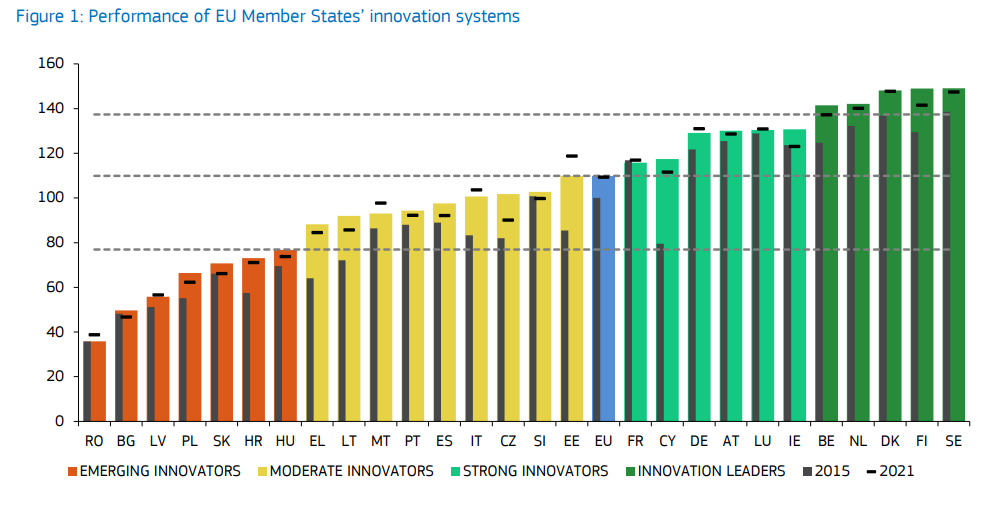 Avots – European Commission. European innovation scoreboard. 2021. 
Pieejams: https://research-and-innovation.ec.europa.eu/statistics/performance-indicators/european-innovation-scoreboard_en
4
Pašvaldība kā inovāciju testa vide (1)
Pašvaldības - lieli patērētāji 

Pašvaldībām ir nepieciešami efektīvāki risinājumi, lai risinātu aktuālās problēmas (demogrāfija, energoresursu cenas, digitalizācija un procesu automatizācija, u.c.)
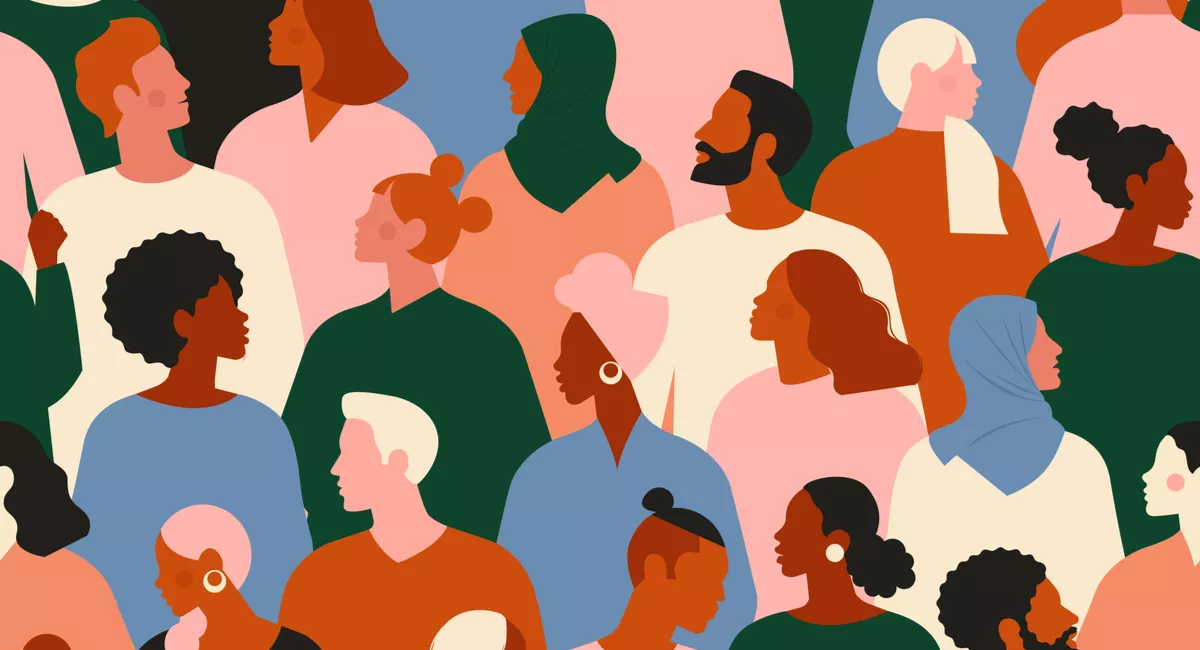 5
[Speaker Notes: Tādejādi rodas pievilcība priekš potenciāliem investoriem.]
Pašvaldība kā inovāciju testa vide (2)
Avots – Finanšu ministrijas pašvaldību finanšu rādītāju analīze. 
Pieejams: https://www.fm.gov.lv/lv/pasvaldibu-finansu-raditaju-analize
6
Pašvaldība kā inovāciju testa vide (3)
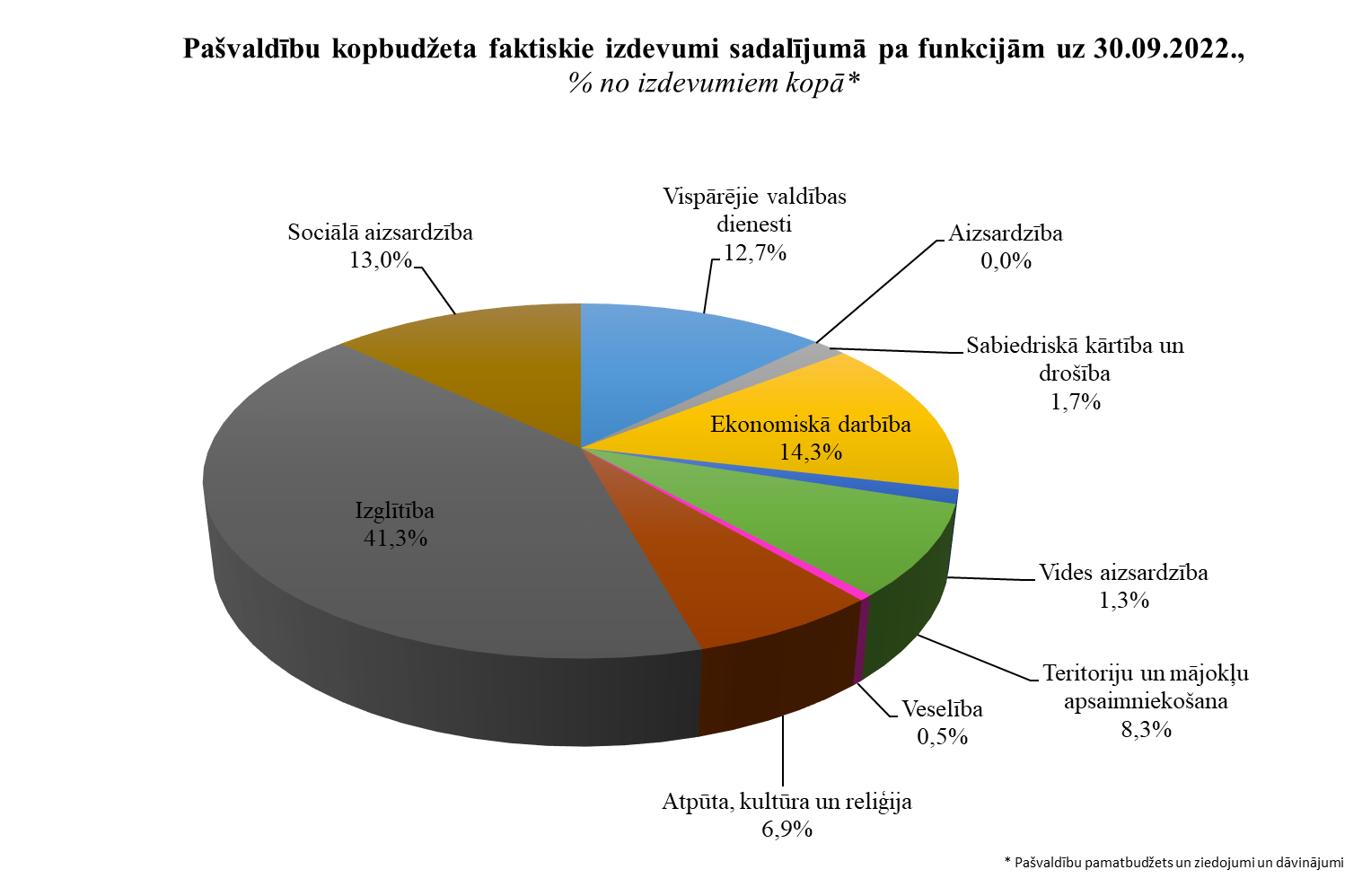 Avots – Finanšu ministrijas pašvaldību finanšu rādītāju analīze. 
Pieejams: https://www.fm.gov.lv/lv/pasvaldibu-finansu-raditaju-analize
7
Pašvaldība kā inovāciju testa vide (4)
Pašvaldībām būtu jārīkojas tā, lai tiktu testētas un ieviestas inovācijas, tādejādi izpildot attīstības programmā un stratēģijā definētos mērķus.  

Tādejādi pašvaldības spēs gan īstenot plānotos mērķus, gan uzlabot konkurētspēju (piesaistot investīcijas un cilvēkkapitālu).

Investoru piesaiste ar augstas pievienotās vērtības preču/pakalpojumu ražošanas iespējām.
8
Vidzemes plānošanas reģiona loma inovāciju īstenošanā
Inovāciju testēšanā un radīšanā ir svarīga arī izglītības iestāžu, primāri, augstākās izglītības un profesionālās izglītības iestāžu loma.

Latvijas Universitāte, Rīgas Tehniskā universitāte, Rīgas Valsts tehnikums, u.c.
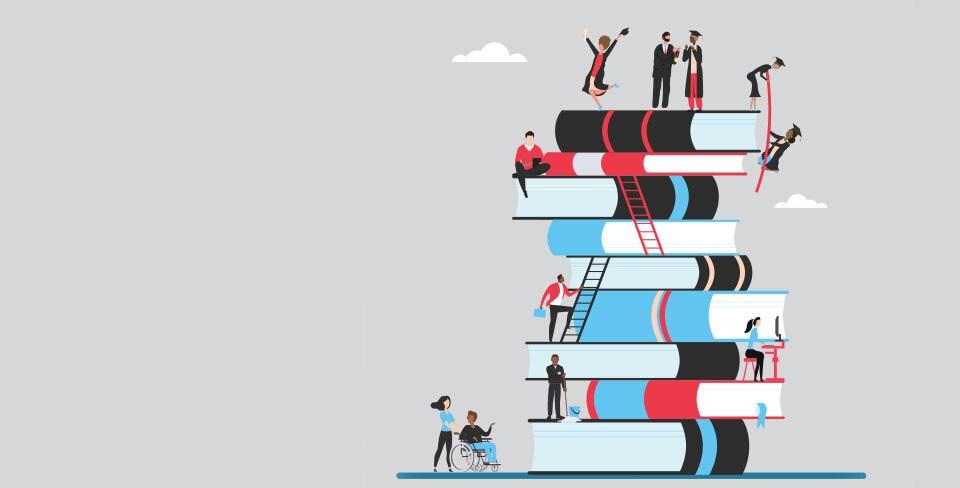 9
[Speaker Notes: Ir nepieciešams veicināt sadarbību starp izglītības iestādēm, pašvaldībām un uzņēmumiem, ar mērķi radīt inovatīvas preces/pakalpojumus, kur Vidzemes plānošanas reģiona kolēģi varētu uzņemties iniciatora lomu.]
Uzņēmēju loma inovāciju īstenošanā pašvaldībās
Uzņēmēji – inovāciju testētāji un ieviesēji. 

Pašvaldībās ir pieprasījums pēc inovatīviem risinājumiem autonomo funkciju veikšanai: 

Jaunu preču/pakalpojumu testēšana

Jaunu sadarbības partneru iegūšana

Pieredzes iegūšana
10
Valsts atbalsts inovāciju īstenošanai pašvaldībās
VARAM atbalsta programmas, kuras var izmantot kā pamatu inovāciju radīšanai un inovatīvu risinājumu ieviešanai.

Investīcijas uzņēmējdarbības publiskajā infrastruktūrā industriālo parku un teritoriju attīstīšanai reģionos

ES fondu aktivitāte “Viedās pašvaldības”, sākot ar 2023. gadu.
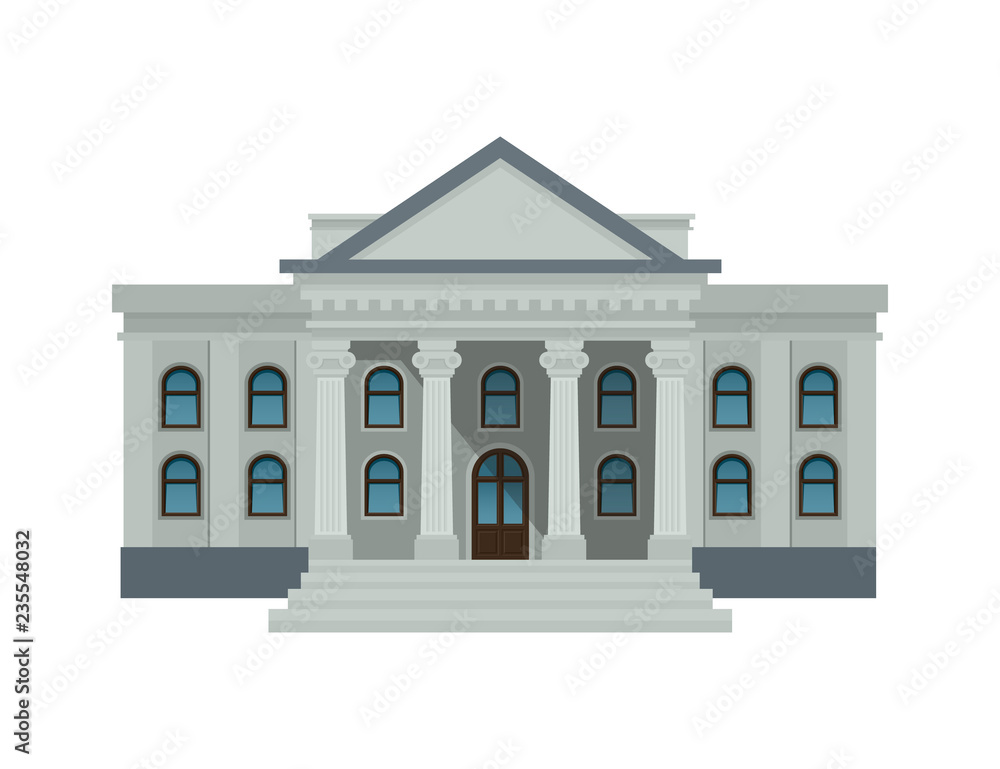 11
5.1.1.SAM Vietējās teritorijas integrētās sociālās, ekonomiskās un vides attīstības un kultūras mantojuma, tūrisma un drošības veicināšana pilsētu funkcionālajās teritorijās
5.1.1.1. Infrastruktūra uzņēmējdarbības atbalstam 
133,11 milj. €
5.1.1.3. Publiskās ārtelpas attīstība
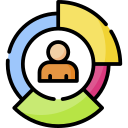 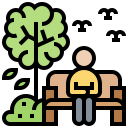 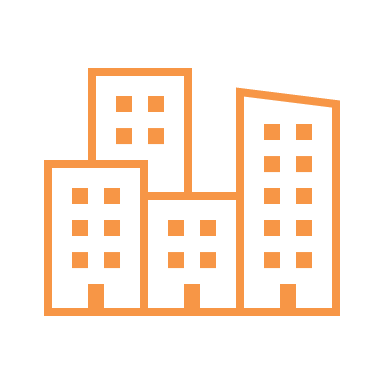 5.1.1.2.
5.1.1.3.
23,66 milj. €
5.1.1.4. Viedās pašvaldības
2023 IV cet. – 2024 IV cet.
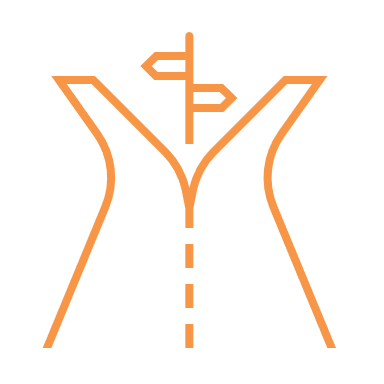 5.1.1.1
15,53 milj. €
Projektu īstenošanas pabeigšana
Atlase
5.1.1.4.
2023 I cet. -2024 I cet.
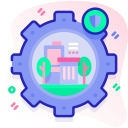 5.1.1.2. Pašvaldību un plānošanas reģionu un kapacitātes uzlabošana
0,38 milj. €
Programma 2021-2027
12
* 5.1.1.SAM pasākumu indikatīvais laika grafiks atšķiras. Norādīts laika periods, ietverot visus 5.1.1.SAM pasākumus
Īstenošanas uzsākšana
2027 IV cet.
2023 II cet. – 2024 II cet.
MK noteikumu iesniegšana 
apstiprināšanai
3.1.1.3.i. Investīcijas uzņēmējdarbības publiskajā infrastruktūrā industriālo parku un teritoriju attīstīšanai reģionos
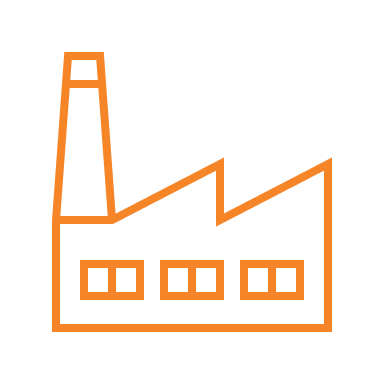 2023 III-IV cet.
Projektu īstenošanas pabeigšana
Atlase
2022 III cet.
MK noteikumi Nr. 543 "Eiropas Savienības Atveseļošanas un noturības mehānisma plāna 3.1. reformu un investīciju virziena "Reģionālā politika" 3.1.1.3.i. investīcijas "Investīcijas uzņēmējdarbības publiskajā infrastruktūrā industriālo parku un teritoriju attīstīšanai reģionos" īstenošanas noteikumi " stājās spēkā 21.09.2022.
VARAM AF investīcijas pašvaldībām
13
2022 IV cet. - 2023 I cet.
Īstenošanas uzsākšana
MK noteikumu iesniegšana 
apstiprināšanai
2026 III cet.
[Speaker Notes: Iesniegšanas termiņš: 19.10.2022. – 28.04.2023.

https://www.cfla.gov.lv/lv/3113i-investicijas-uznemejdarbibas-publiskaja-infrastruktura-industrialo-parku-un-teritoriju-attistisanai-regionos?utm_source=https%3A%2F%2Fwww.google.com%2F]
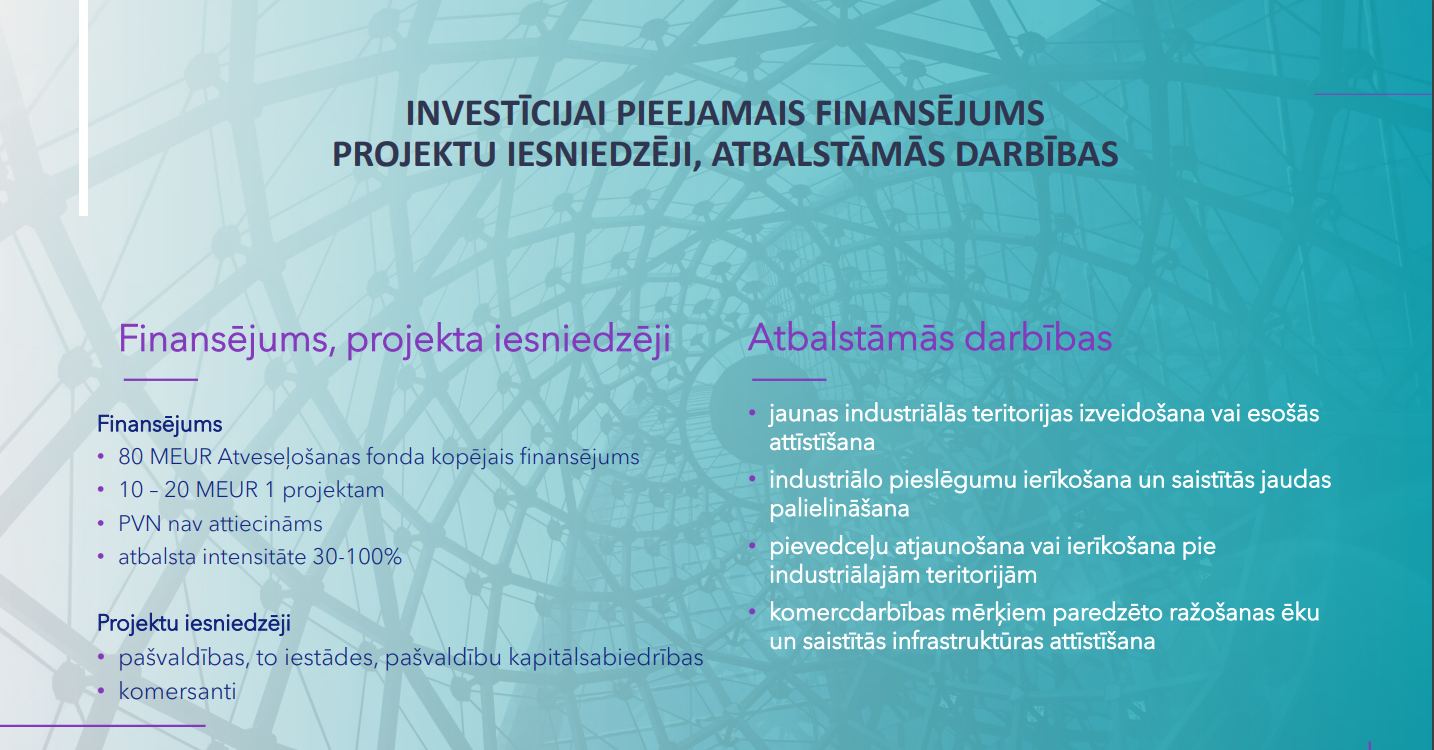 14
5.1.1.SAM Vietējās teritorijas integrētās sociālās, ekonomiskās un vides attīstības un kultūras mantojuma, tūrisma un drošības veicināšana pilsētu funkcionālajās teritorijās
5.1.1.1. Infrastruktūra uzņēmējdarbības atbalstam 
133,11 milj. €
5.1.1.3. Publiskās ārtelpas attīstība
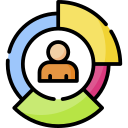 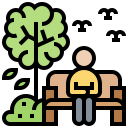 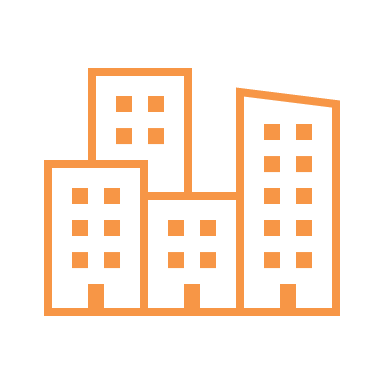 5.1.1.2.
5.1.1.3.
23,66 milj. €
5.1.1.4. Viedās pašvaldības
2023 IV cet. – 2024 IV cet.
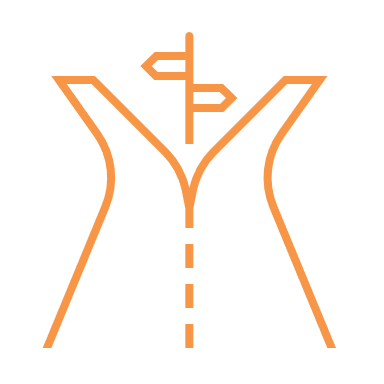 5.1.1.1
15,53 milj. €
Projektu īstenošanas pabeigšana
Atlase
5.1.1.4.
2023 I cet. -2024 I cet.
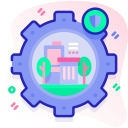 5.1.1.2. Pašvaldību un plānošanas reģionu un kapacitātes uzlabošana
0,38 milj. €
Programma 2021-2027
15
* 5.1.1.SAM pasākumu indikatīvais laika grafiks atšķiras. Norādīts laika periods, ietverot visus 5.1.1.SAM pasākumus
Īstenošanas uzsākšana
2027 IV cet.
2023 II cet. – 2024 II cet.
MK noteikumu iesniegšana 
apstiprināšanai
Aktivitātes “Viedās pašvaldības” mērķis
Mērķis ir ieviest pašvaldībās viedus un inovatīvus risinājumus pašvaldību autonomo funkciju īstenošanā un pašvaldību pakalpojumu nodrošināšanā

Pašvaldība kā inovāciju ieviesējs jaunu pakalpojumu attīstībai un esošo pakalpojumu uzlabošanai

Izmaksu efektivitāte – tiecamies uz izmaksu samazinājumu (10%)
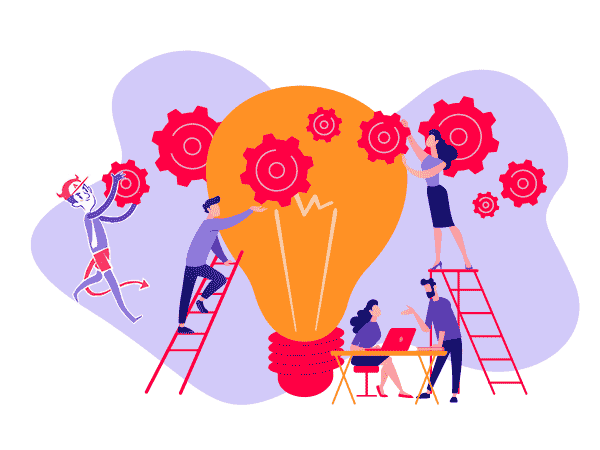 16
[Speaker Notes: Aktivitātes mērķis ir ieviest pašvaldībās viedus un inovatīvus risinājumus pašvaldību autonomo funkciju īstenošanā un pašvaldību pakalpojumu nodrošināšanā, kur pašvaldība tiek skatīta kā inovāciju ieviesējs.]
Atbalsta saņēmēji
Pašvaldības kā atbalsta saņēmējas
Kā īstenotājus piesaista kapitālsabiedrības un citas pašvaldības iestādes
Komersanti risinājumu testēšanai – inovāciju iepirkums
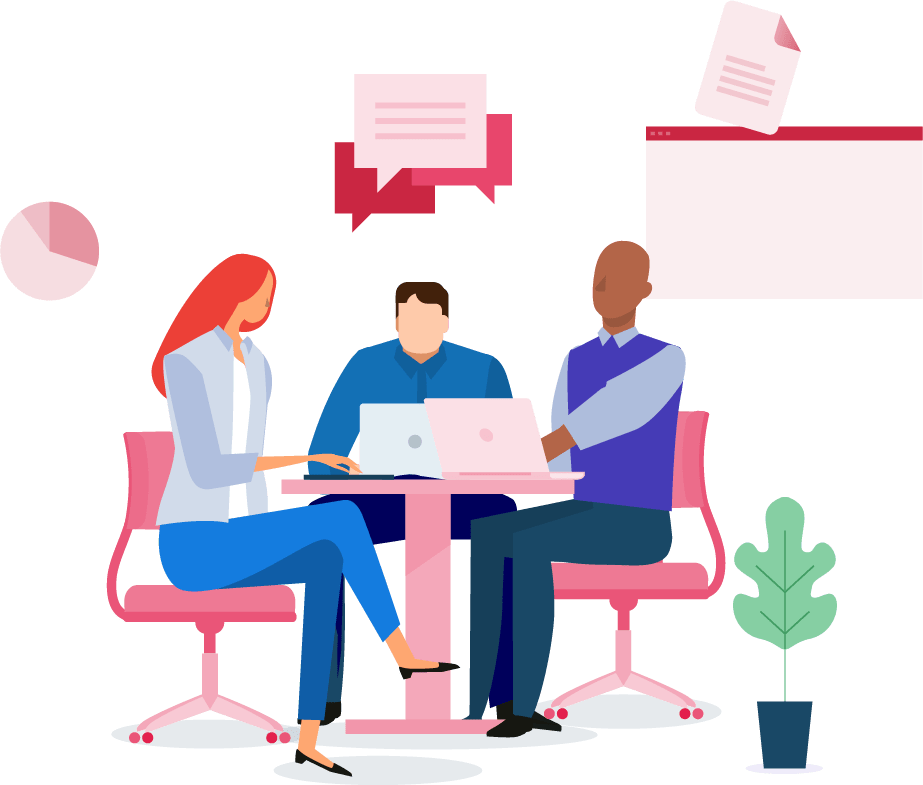 17
[Speaker Notes: Pašvaldība kā atbalsta saņēmējs iepriekšējā slaidā minēto pasākumu īstenošanas procesā.]
Finansējums
Specifiskā atbalsta aktivitātes ietvaros plānotais kopējais ES fondu finansējums ir ne mazāks kā 15 529 500 eiro.
Kopējais pieejamais finansējums tiek sadalīts 5 plānošanas reģioniem vienādās daļās (3 105 900 eiro ERAF).
Aktivitātes ietvaros atbalsts tiek sniegts jomās, kas tieši saistītas ar likumā “Par pašvaldībām” noteikto autonomo funkciju īstenošanu.
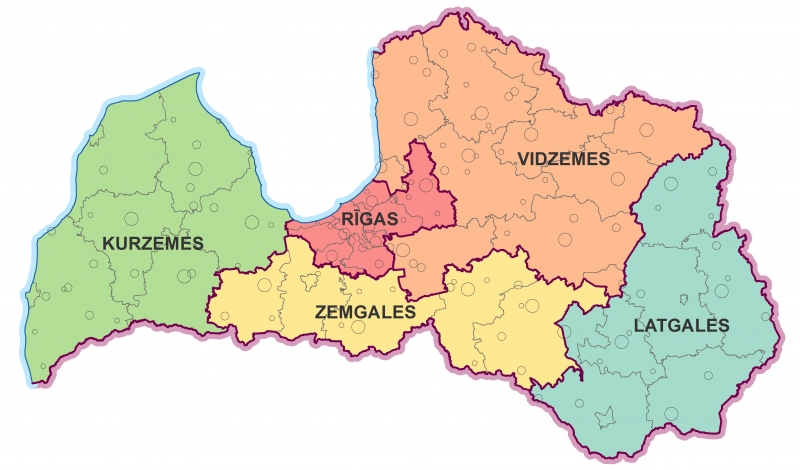 18
[Speaker Notes: Kopējais projekta budžets tiks sadalīts 5 daļās (vienāds finansējums būs pieejams attiecīgi katram Latvijas reģionam). Kopējais projekta budžets sastādīs vismaz 15 529 500 eiro.  No katra plānošanas reģiona var tikt iesniegti vairāki pieteikumi. Visticamāk, minimālā projekta summa būs ap 100 000 eiro, savukārt maksimālā projekta summa visticamāk būs 3 105 900 eiro. Maksimālā plānotā ES fondu atbalsta intensitāte 85%.]
Plānotie rezultāti
Samazinātas pašvaldību sniegto pakalpojumu izmaksas. 
Īstenoti vismaz 5 jaunu tehnoloģiju/produktu/procesu risinājumi pašvaldību īstenotajos projektos (katrā plānošanas reģionā vismaz 1).
Jaunu preču/pakalpojumu attīstība reģionos.
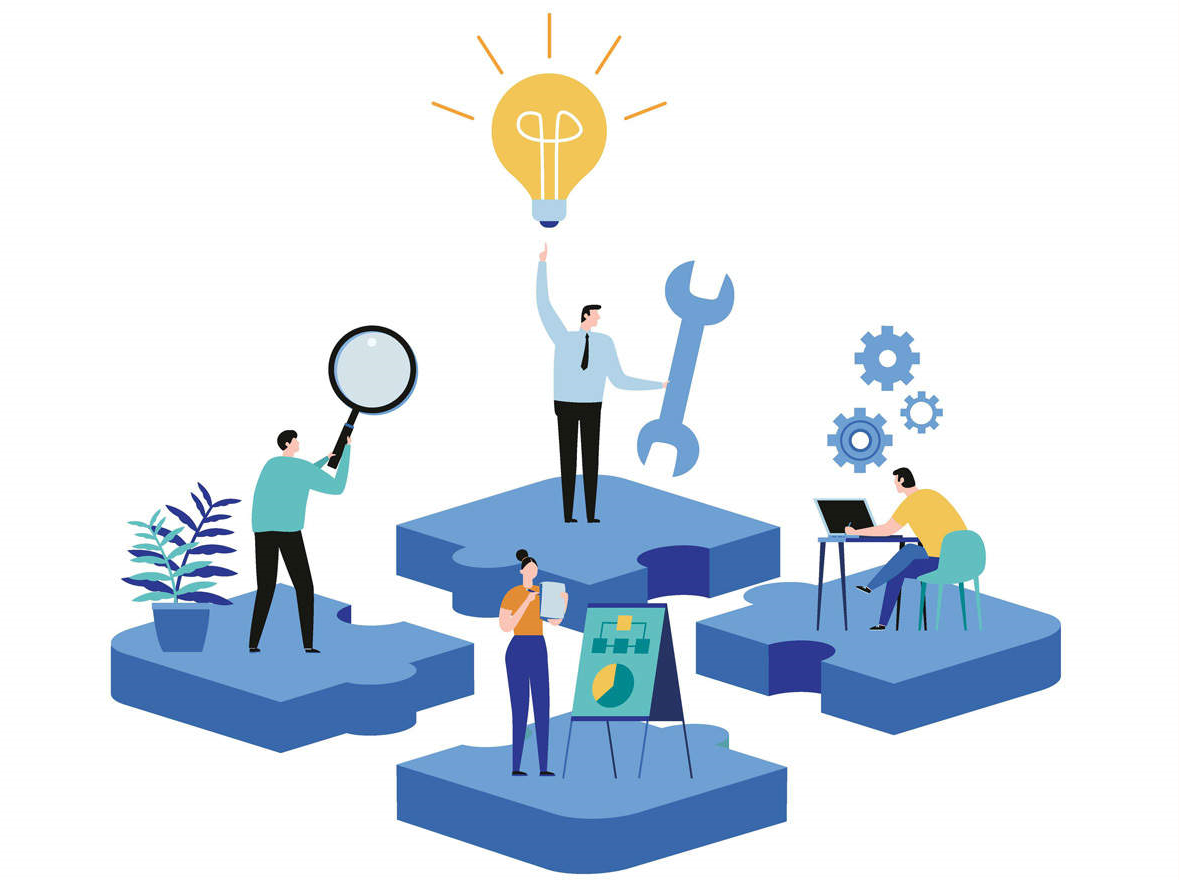 19
[Speaker Notes: Tiek sagaidīts, ka pieteikto projektu īstenošanas rezultātā pašvaldības samazinās izmaksas pašvaldību autonomu funkciju īstenošanā, kā arī tiks ieviesta jauna tehnoloģija/produkts/pakalpojums/process/risinājums, kas sekmēs jaunu, salīdzinoši efektīvāku preču un pakalpojumu attīstību reģionos.]
Inovatīvā risinājuma piemērs
https://www.deflexio.com/

Tiešsaistes sensoru sistēma deformācijas monitoringam.

Dati ir pieejami tiešsaistē sistēmā, kas spēj saņemt paziņojumus un ja ir sasniegts kritisks deformācijas līmenis.
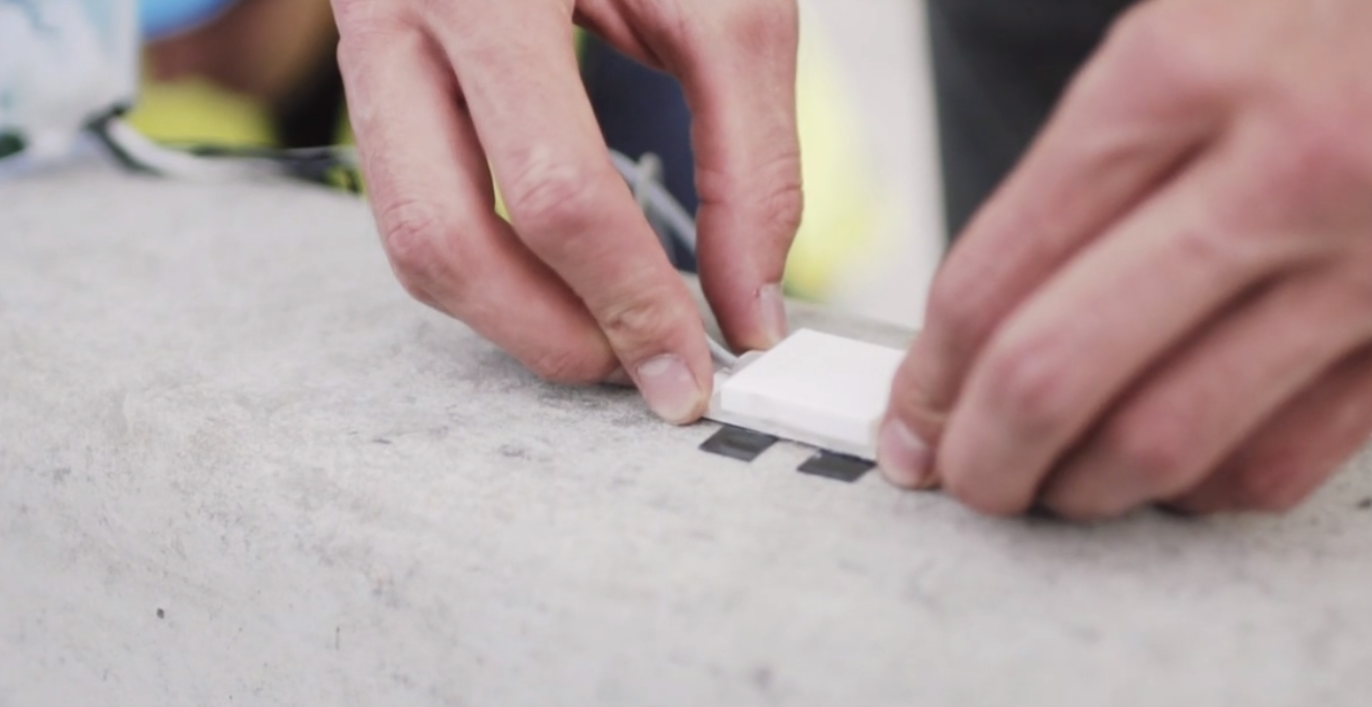 20
Paldies par uzmanību!